Tvorba digitálního obsahu
Různé druhy obsahu
E-learning
Fotografie
Texty, poznámky
Infografiky a diagramy
Videa
Kód
…
Fotografie
Fotografie
Folk art – zřejmě nejmasovější provozované umění
Fotoaparát je téměř všude
Různé možnosti publikování:
Specializované služby
Fotodenníky
Sociální sítě
„mizející fotografie“
Různá kvalita zpracování implikuje různé možnosti využití
RAW / kompresní formáty
Důraz kladený na Cloud
Fotografie
Technické zpracování
Kompozice
Příběh
Interpretace
Postprodukce
Publikování
Fotografie - mobilní
Adobe Photoshop Express (+navázané aplikace)
AutoDesk Pixlr
FaceTune
Flickr
Instagram 
Prisma
Snapseed 
….
Fotografie - desktopová
Adobe Photoshop (express)
Affinity Photo
GIMP
Corel PaintShop Pro
Paint.net
Sumopaint
Darktable
Krita
Zoner Photo studio
…
Online galerie
Google Photos
Flickr
500px
DeviantArt
Imgur
Instagram
Smugmug
(Facebook, iCloud,…)
E-learning
Co je e-learning
E-learning je výuka s využitím výpočetní techniky a internetu.
E-learning je v podstatě jakékoli využívání elektronických materiálních a didaktických prostředků k efektivnímu dosažení vzdělávacího cíle s tím, že je realizován zejména/nejenom prostřednictvím počítačových sítí. V českém prostředí spojován zejména s řízeným studiem v rámci LMS.
E-learning je vzdělávací proces, využívající informační a komunikační technologie k tvorbě kurzů, k distribuci studijního obsahu, komunikaci mezi studenty a pedagogy a k řízení studia.
E-learning je forma vzdělávání využívající multimediální prvky - prezentace a texty s odkazy, animované sekvence, video snímky, sdílené pracovní plochy, komunikaci s lektorem a spolužáky, testy, elektronické modely procesů, atd. v systému pro řízení studia (LMS).
Jde o takový typ učení, při němž získávání a používání znalostí je distribuováno a usnadňováno elektronickými zařízeními.
E-learning zahrnuje jak teorii a výzkum, tak i jakýko­liv vzdělávací proces (s různým stupněm intencionality), v němž jsou v souladu s etickými principy používány informač­ní a komunikační technologie pracující s daty v elektronické podobě. Způsob využívání prostředků ICT a dostupnost učebních materiálů jsou závislé především na vzdělávacích cílech a obsa­hu, charakteru vzdělávacího prostředí, potřebách a možnostech všech aktérů vzdělávacího procesu.
Moodle
Modular Object-Oriented Dynamic Learning Environment
Open source LMS

Studijní materiály ve formě HTML stránek, souborů ke stažení, Flash animací, strukturovaných přednášek apod.
Diskusní fóra.
Úkoly.
Automaticky vyhodnocované testy.
Slovníky a databáze
Ankety
Moodle
MOODLE = modular object-oriented dynamic learning environment
GNU-GPL
První verze 1999, doba podpory je dva roky na verzi, pak je třeba provést upgrade
„Existuje minimálně 7 miliónů kurzů, které prochází asi 70 miliónů unikátních uživatelů z 227 zemí světa. Nejvíce registrovaných webů s Moodle mají USA – 8600, následované Španělskem 4700, Brazílií 3700 a téměř třemi tisíci ve Spojeném království.“
Problémem je velká fragmentace - největší podíl má verze 1.9 z roku 2008, která nemá již tři roky technickou podporu ani bezpečnostní úpravy.
Základní moduly
Slovníky a databáze
Ankety, průzkumy, dotazování
Diskusní fóra
Chat
Testy
Přednáška
Workshop
Wiki
…
Monitoring činností
Event monitoring
Souhrnné statistiky
Participation report
Activity report
Log soubory
Odznáčky
Externí nástroje: Piwik Analytics či SmartKlass,…
Další prostředí pro práci s e-learningem
Absorb LMS, Canvas LMS, CourseSites, Edmodo Google Classroom, Haiku Learning, iTřída, IS MU, Kornukopia, Moodle, Neo LMS, Open EdX, OpenLearning, Sakai, Schoology, WebStudy, …
cMOOC virtual learning environment
Každé sleduje jiné cíle a proto vypadá jinak.
Tvorba e-learningu
Modul
Typická struktura:
Motivace
Kolik mi to zabere času
Základní materiál
Rozšiřující materiály
Test, úkol, evaluace
Zpětná vazba
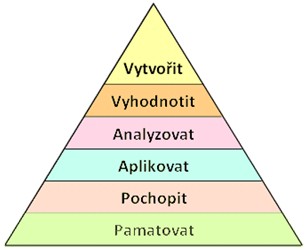 Studijní text
Odborný x studijní text
Úvod:
Anotace
Motivace
Časová náročnost
Slovníček pojmů
Ikonky
Text strukturovaný s příklady. Práce s rámečky, ikonkami, odrážkami, nadpisy, …
Na konci má být shrnutí
Čím více online tím více grafiky a kratšího textu
Testové otázky
Test hodnotí, zda frekventant umí látku v požadovaném rozsahu
Mohou být autoevaluační nebo jen evaluační
Je třeba dodržovat zásady:
Žádná z možností nemůže být úplně „mimo“
Otázky na Ano či Ne jsou téměř k ničemu
Vyvarujte se záporů v otázkách i odpovědích
U špatných odpovědí napište, proč jsou špatné
Otázka musí mít nějaký cíl
Otázky by měly pokrývat celou látku
Měly by zapojovat více rovin (Bloomova taxonomie)
Další vzdělávací obsah
Audio
Video
Video návody
Rozšiřující materiály
Možnost tvorby opakování či shrnutí formou presentace
Myšlenkové mapy
Pracovní listy
Domácí úkoly
…

Možnost sledování plnění, práce s odznáčky, gamifikace, vzájemné hodnocení…
Vzdělávací platformy
edX
https://www.edx.org
Harvard University a Massachusetts Institute of Technology.
Dnes se postupně přidávají další.
Spojení videa, diskusí, projektů a testů.
Možnost zisku certifikátu
Coursera
https://www.coursera.org
Standford University, University of Michigan, University of Pennsylvania, University of Illinois či Princeton University a postupně se připojují další špičková (nejen) americká univerzitní pracoviště. 
Tlak na kvalitu, certifikáty.
Důraz kladen na video, testy a projekty.
201 kurzů
Khan Academy
2006 Salman Khan
Od ZŠ po universitu
Základ je ve videu – dnes je jich přes 3500 na YouTube.
Hodně matematiky a přírodních věd.
Postupně testy, gamifikace a další prvky.
http://www.khanacademy.org/
Salman Khan
http://www.ted.com/talks/lang/cs/salman_khan_let_s_use_video_to_reinvent_education.html
Video
Video
Folk art činnost, kamera je téměř všude
YouTube a Youtubeři
Vimeo
Facebook
Náročnější koncepce i postprodukce
Záznam x Stream
Video - mobil
iMovie
Quik
Adobe Premiere Clip
FilmoraGo
…
Video - desktop
Adobe Premiere Pro
OpenShot
Camtasia Studio
Windows Movie Maker
Adobe After Effects CC
Adobe Spark Video
Kód
Online repozitáře
Různé jazyky, různé možnosti, různá licenční nastavení
Příklady:
GitHub
Launchapad
SourceForge
GitLab
…
Sdílení, programování, otevřenost, komunikace, …
Presentace
Presentace
Výukové, konferenční, tematické
Mobilní x online x desktopové
Obrázkové x textové
Tvorba:
PowerPoint
Prezi
Sozi
Impress
Keynote
Reval.js
Google Slides
Presentace:
Slideshare
Scribd
Issuu
Infografika a diagramy
Jak vyrobit dokonalý diagram?
http://www.slideshare.net/otikik/how-to-make-awesome-diagrams-for-your-slides
Rozdělení infografiky
Statická
Dynamická
Interaktivní

Inforgrafika, diagramy, myšlenkové mapy, grafy, mapy, časové osy…
Jak na to
Vektorový editor
Webová či instalovaná aplikace
Nějak jinak.

Není důležité jak, ale co.
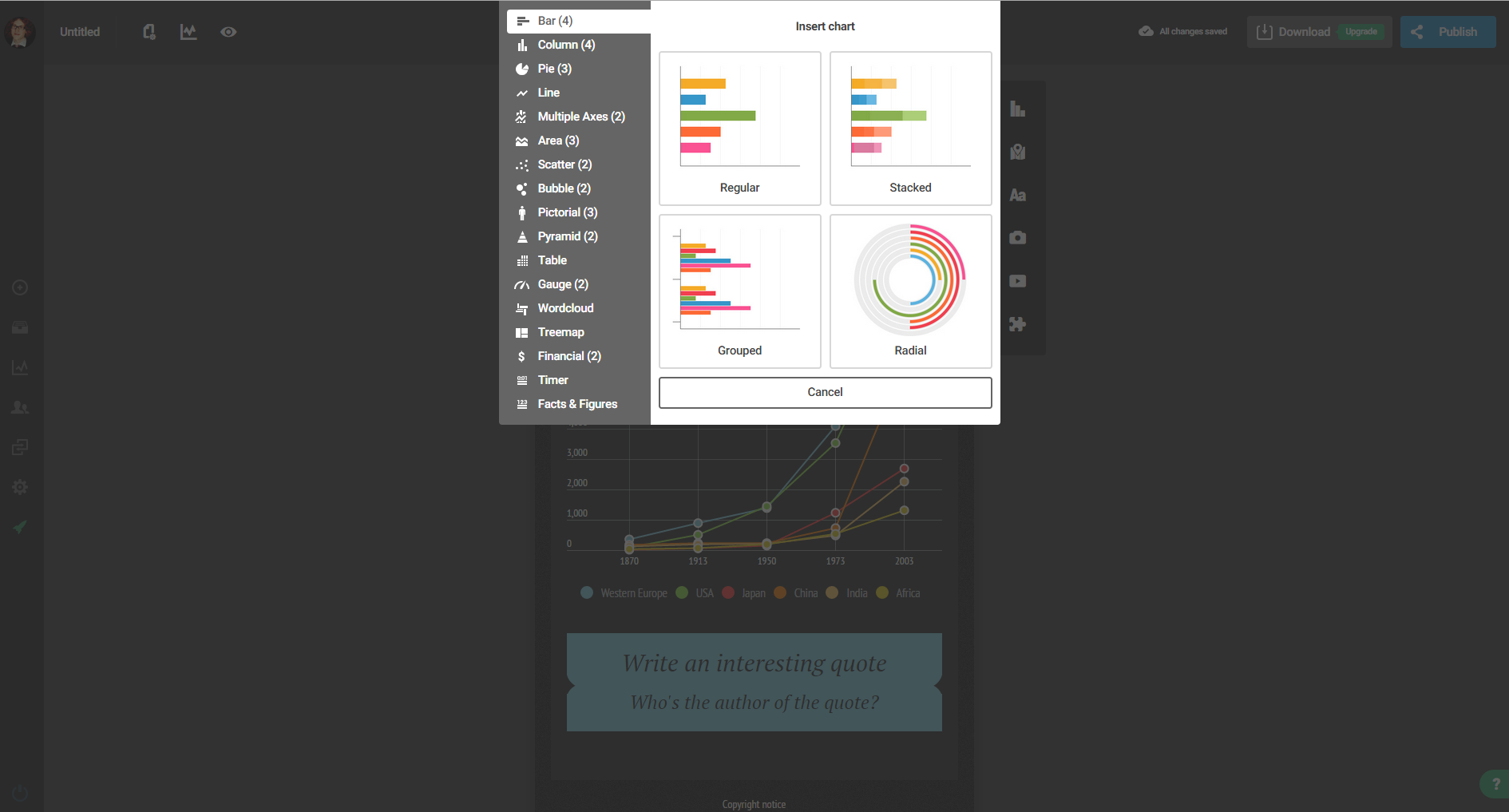 Infogr​.am
Online nástroj na tvorbu infografiky
Jednoduché ovládání
Omezené množství šablon
Poměrně velké množství podporovaných grafů.
Vkládat lze i mapy (jen v placené verzi), obrázky, text, videa (YouTube)
Dostupné z: https://infogr.am/
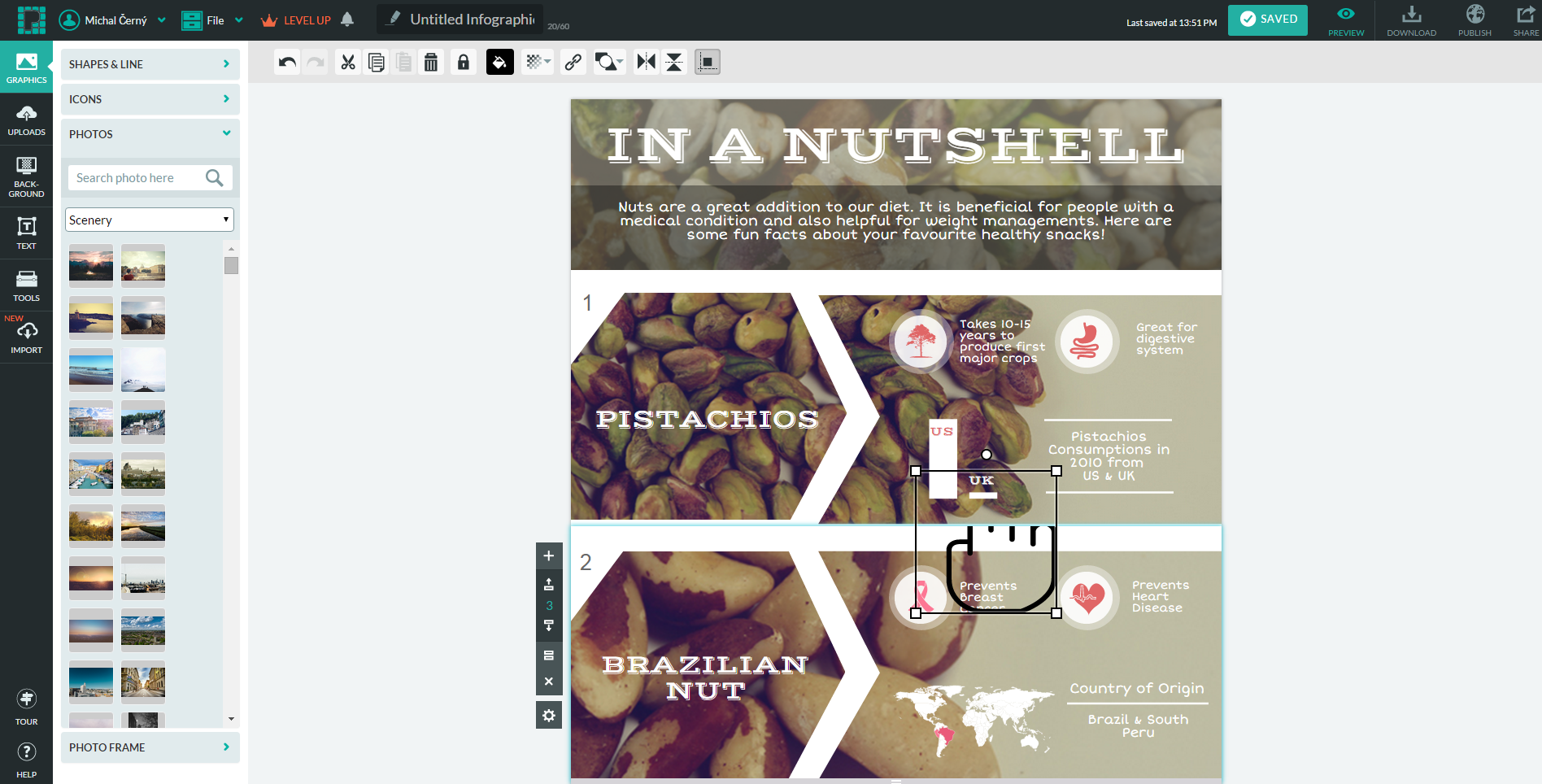 Piktochart
Velké množství vzhledů a šablon
Možnost vkládat ikonky a další prvky, není třeba dodržovat strukturu
V bezplatné verzi není možnost exportu v kvalitě vyšší než 1200x1938 px, není možné se zbavit nápisu Pictochart a nefunguje export do PDF.
Dostupné z: https://piktochart.com/
easel.ly
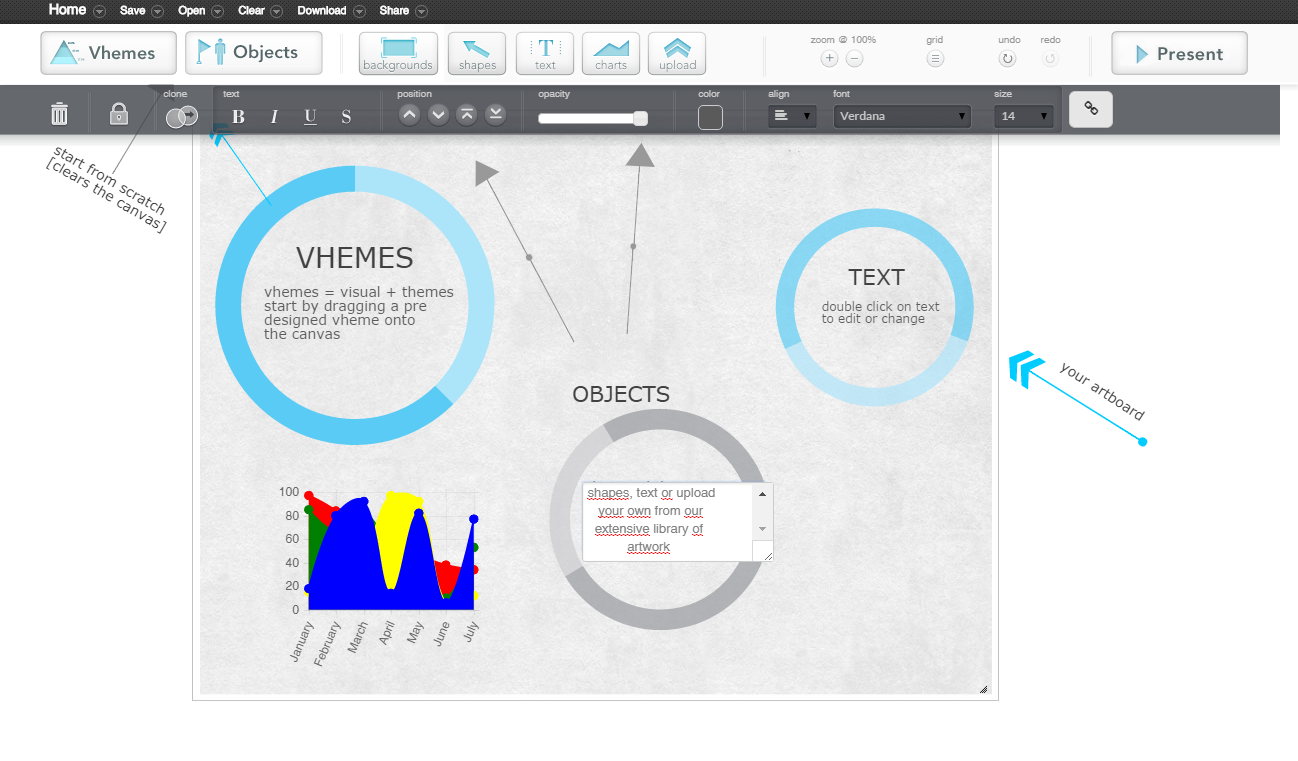 Zcela jiný koncept, založený na metodě táhni a pusť
Jednoduchá práce spíše připomínající grafický editor s nástrojem na tvorbu grafů
Možnost nastavení rozměrů plochy
Možnost nahrání vlastních objektů
Dostupné z: http://www.easel.ly/
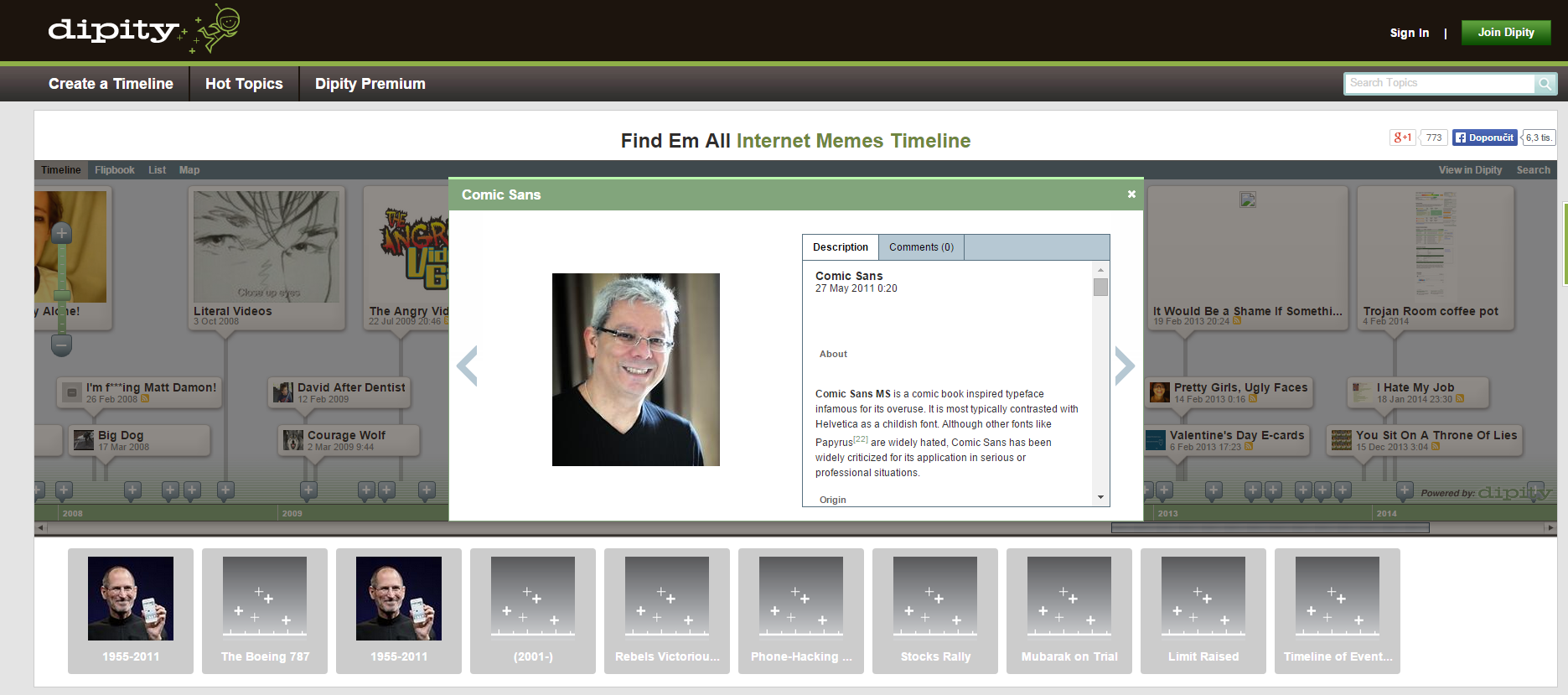 Časová osa: Dipity.com
Dipity sází na maximální integraci s komunitními a publikačními platformami, ze kterých umí jak efektivně čerpat zdroje, tak také na nich publikovat. Mezi zajímavosti patří možnost přepínat mezi časovou osou a běžným seznamem jednotlivých událostí, což může někomu pro běžné studium připadat jako výhodnější. Výhodou je také poměrně zdařilý elektronický výstup.
Naopak mezi nevýhody je možné zařadit složitější práci s osou, která kvůli řadě komunikačních funkcí není úplně šťastná. Ve zdarma dostupné verzi je možné vytvořit maximálně 3 časové osy, k nim využít 50 MB prostoru pro data (obrázky, videa, soubory atp.) a vaši čtenáři mohou zobrazovat nejvýše 5 tisíc stránek měsíčně (toto kritérium ani není pro školy nijak omezující).
Dostupné z: http://www.dipity.com/
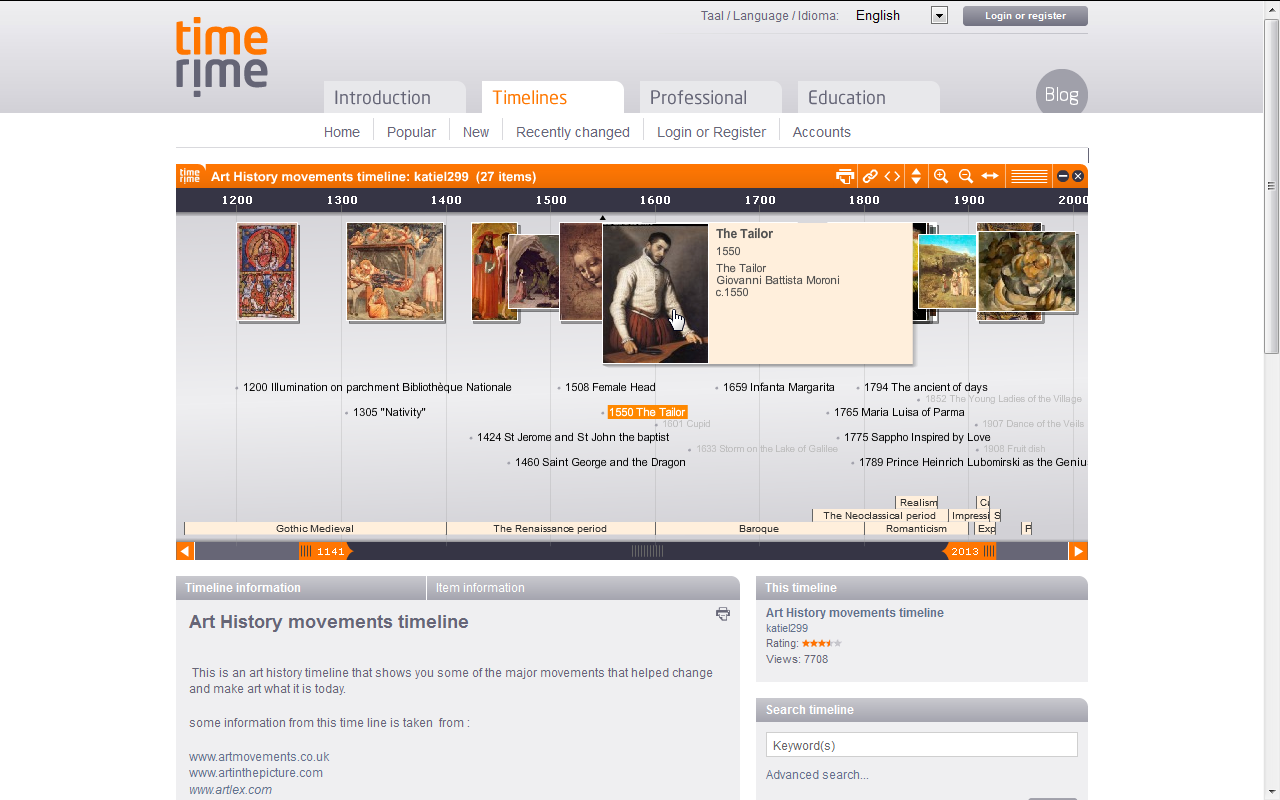 Timerime
Je jedním z nejrobustnějších a nejlepších nástrojů pro práci s časovou osou. Ve zdarma dostupné variantě nabízí práci s časovou osou do 100 položek, což je pro běžné školní využití poměrně dostatečné. Ke každé položce je možné připojit text, obrázek nebo třeba video z YouTube. Didakticky cenná je možnost vkládat položky více druhů, které jsou navzájem odlišeny, což umožňuje sledovat více fenoménů současně a přitom zachovat přehlednost a jednoduchost práce.
Dostupné z: www.timerime.com
Venn diagram maker
Free flowchart software & examples
Free org chart software
Interactive site map creator
Mind mapping software
Data flow diagram examples
Value stream mapping
Business process modeling
Free ERD diagram tool
UML tool & UML Network diagram software
Online P&ID software
Rack diagram software
Circuit diagramming examples
AWS network diagram software
Cisco network diagram software
Web Prototypes
Visio Online
Network
ER Diagram
Flowchart Software
UML
BPMN
....
lucidchart
Na zkoušku není nutné se ani registrovat a hned je možné si jej vyzkoušet. Bezplatně se můžete zaregistrovat a užívat Free účet, který nabízí několik omezení – je možné na tvorbě schématu spolupracovat jen s jedním dalším člověkem, je zde omezení celkové velikosti dokumentů na 25 MB (což je v případě, že nahráváte vlastní obrázky relativně málo) a na jedné stránce může být maximálně 60 objektů. Za další verze je nutné si připlatit.
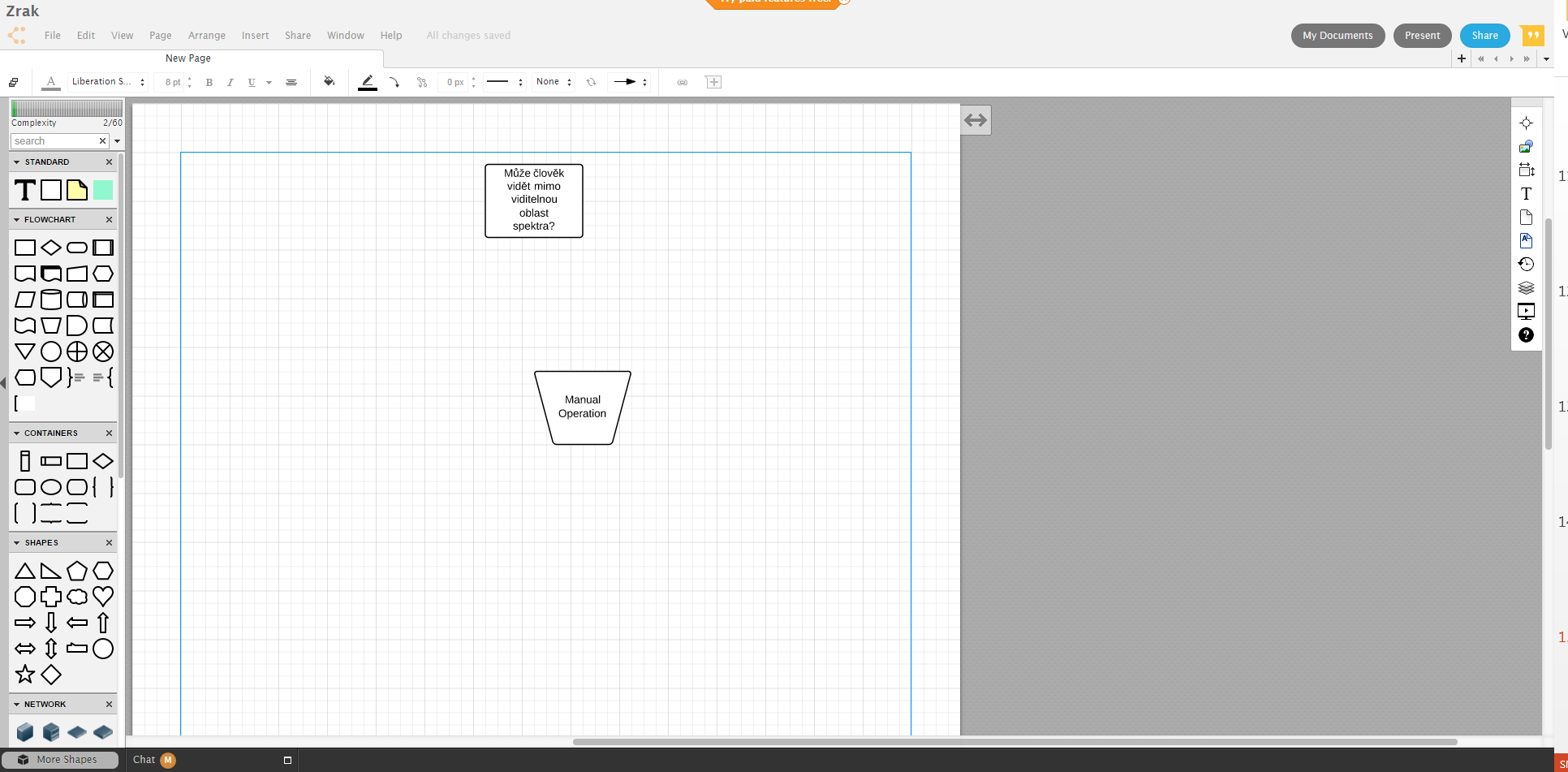 Cacoo
Zdarma můžete exportovat diagramy pouze do png, pracovat s 25 listy a sdílet jednu složku, ke které mohou přistupovat tři uživatelé. Po registraci se před uživatelem otevře poměrně podrobné prostředí, které nabízí řadu ukázek toho, co vše je možné s Cacoo vytvořit – mapy stránek, drátových modelů, vývojové diagramy, síťové diagramy, myšlenkové mapy, UML diagramy a řadu dalších druhů diagramů.
Podpora více uživatelů pracujících na jednom diagramu.
Dostupné z: https://cacoo.com/
Motivace
Přelom 60. a 70. let
Rozvoj psychologie a kognitivních věd
Růst požadavků na studenty (především na vysokých školách) při udržení kapacity hodin
Nástup konstruktivismu
V umění i psychologii hrají stále velkou roli asociace

Hledáme nástroje jak mozek využívat „efektivněji“
Co jsou myšlenkové mapy
Myšlenková mapa (někdy také nepřesně mentální mapa) je graficky uspořádaný text doplněný obrázky s vyznačením souvislostí.
Někdy se mluví o datagramu, v jehož uzlech jsou myšlenky a souvislost mezi nimi jsou hrany grafu.
Jedním z prvních, kdo je začal využívat, byl Porfyrios z Tyru (232–304).
Dále je využívali např. R. Lull, A. M. Collins.
Dnešní popularitu jim přinesl T. Buzan.
Myšlenková mapa
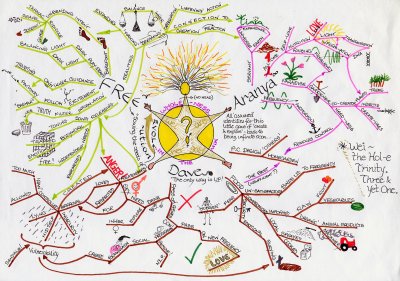 Proč je využívat
Získání přehledu o souvislostech.
Snadné rozčlenění textu.
Dekompozice problémů (např. u návrhu algoritmu).
Zviditelňují chod myšlenek.
Usnadňují spolupráci více osob na řešení problému.
Zachycují myšlenkovou strukturu.
Jak na to
Začněte ve středu papíru hlavním námětem.
Využijte obrázků, symbolů, kódů.
Vyberte hlavní témata a zdůrazněte pomocí velkých a malých písmen.
Využijte barev.
Vytvořte si svůj osobní styl tvorby myšlenkových map.
Jak na to II.
Důležitý je cvik a soustavnost.
Časem zjistíte, že vám určitý styl vyhovuje více a jiný méně.
Nebojte se experimentovat.
Ne každý problém se dá efektivně řešit pomocí myšlenkových map (např. pohádka Červená karkulka).
Samotná tvorba
Na papír
Je to rychlé a přirozené.
Nedá se příliš pohodlně sdílet, dodatečně upravovat, rozšiřovat.
Na počítači
K tvorbě je potřeba počítač, což není vždy intuitivní.
Výhodou je snadná modifikace struktury, online spolupráce, zanořování struktur, větší možnosti odlišení prvků, jednoduchá editace...
Možné oblasti využití
Hledání nápadů:
Brainstorming
Myšlenkové klobouky
Tvorba pojmové základny
Práce s textem:
Mapa jako obsah práce
Mapa jako reflexe četby
Mapa jako příprava před čtením
Mapa jako zápis z přednášek
Mapa jako nástroj pro řízení projektu
Mapa jako nástroj pro podporu literární tvorby
Mapa pro dekompozici problémů
Mapa jako podklad pro presentaci
Mapa pro vyprávění příběhů,…
FreeMind
Asi nejznámější software na tvorbu myšlenkových map.
Je zdarma.
K dispozici je v také v češtině.
Je napsaný v JAVA.
Dostupný pro Windows, Linux i MAC OS.
<http://freemind.sourceforge.net/>
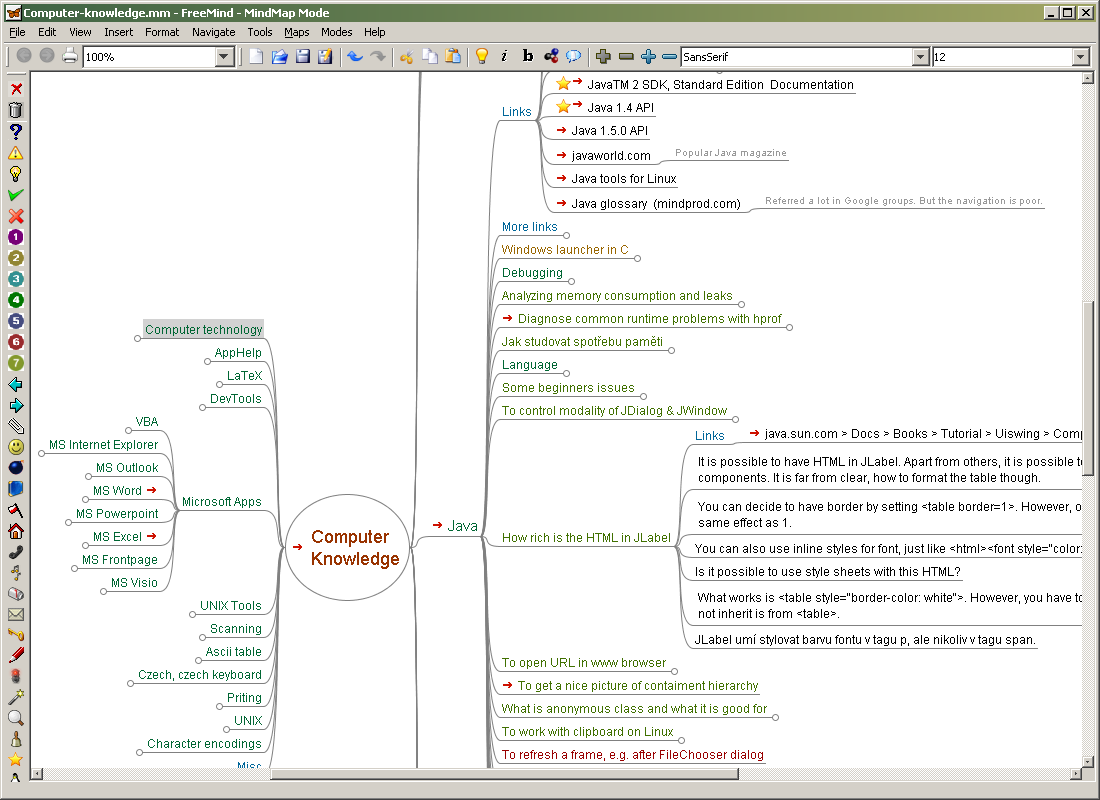 FreeMind
Umožňuje připojit k uzlům obrázek.
Plně formátovaný text v uzlech.
Ke každému uzlu je možné vkládat formátované poznámky.
Lze nastavit vzhled mapy.
Řada příznakových obrázků.
Možnost skrýt nepotřebné kategorie.
Práce s více mapami současně, jejich spojování, rozdělování...
FreeMind
Možnosti exportu:
HTML
PNG
Java Applet
Flash
…
Import z jiných aplikací.
A řada dalších možností.
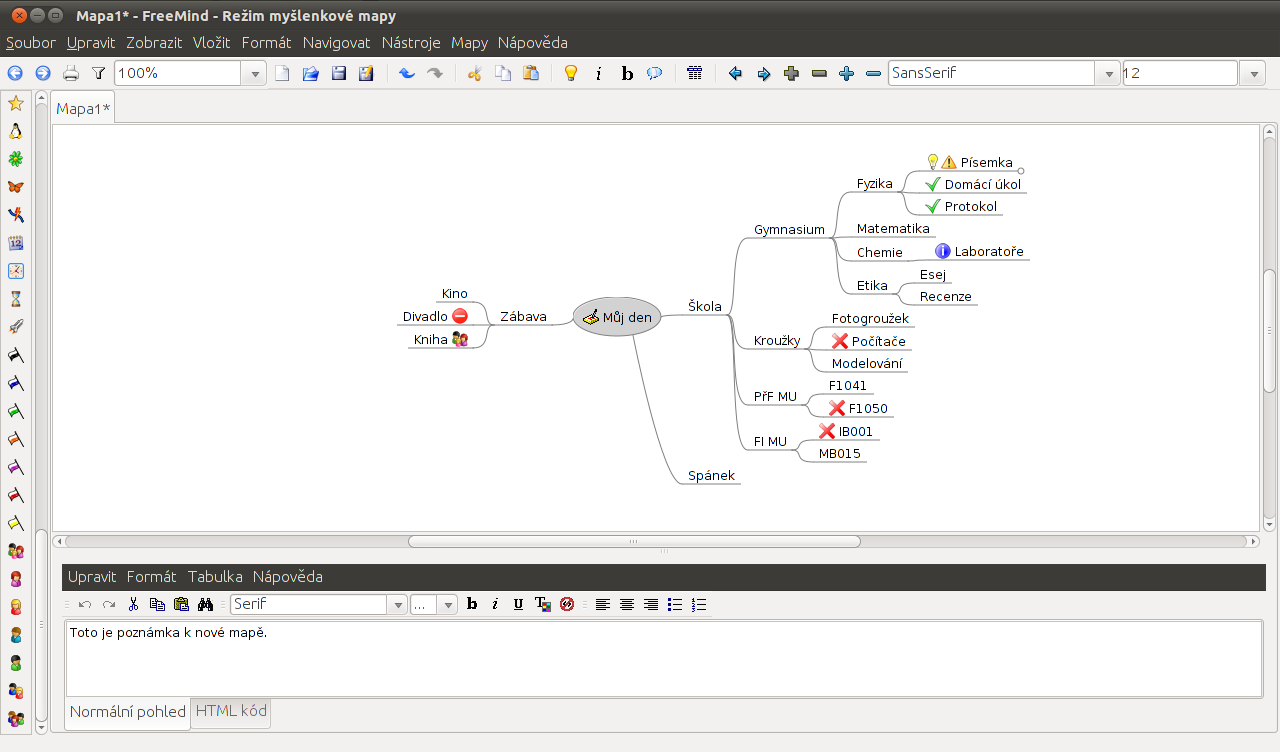 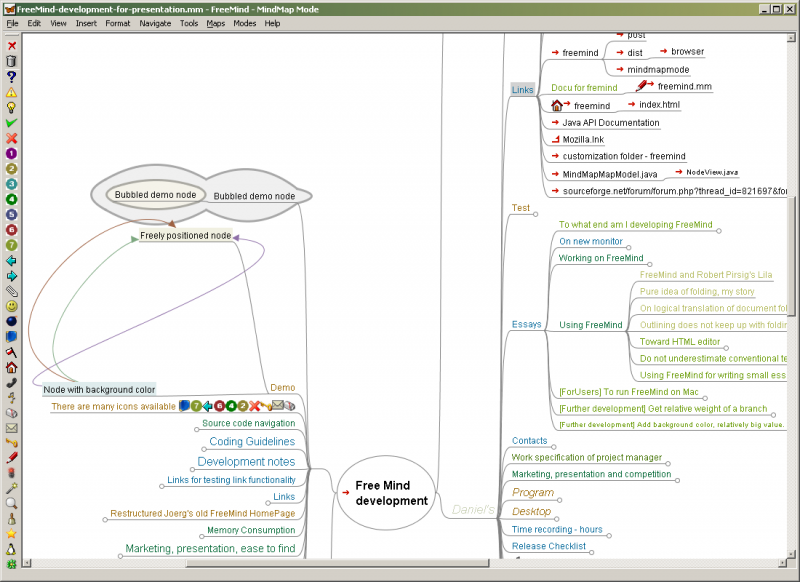 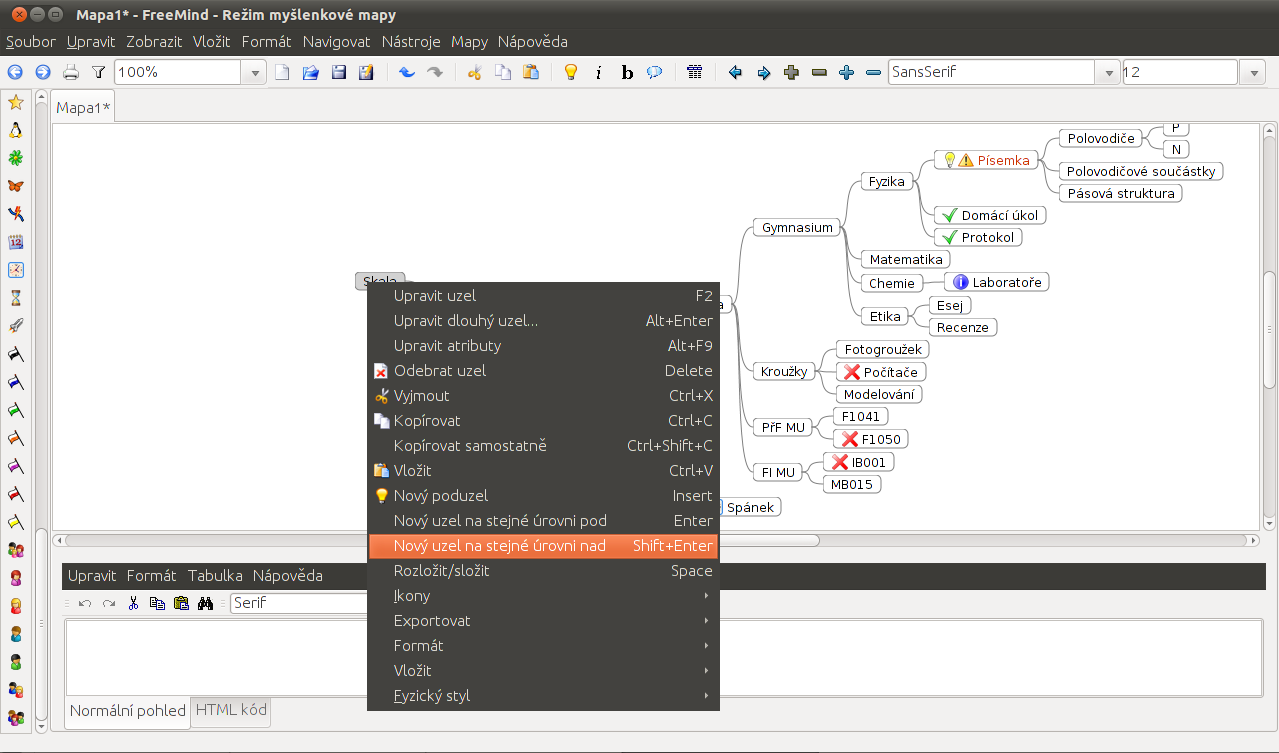 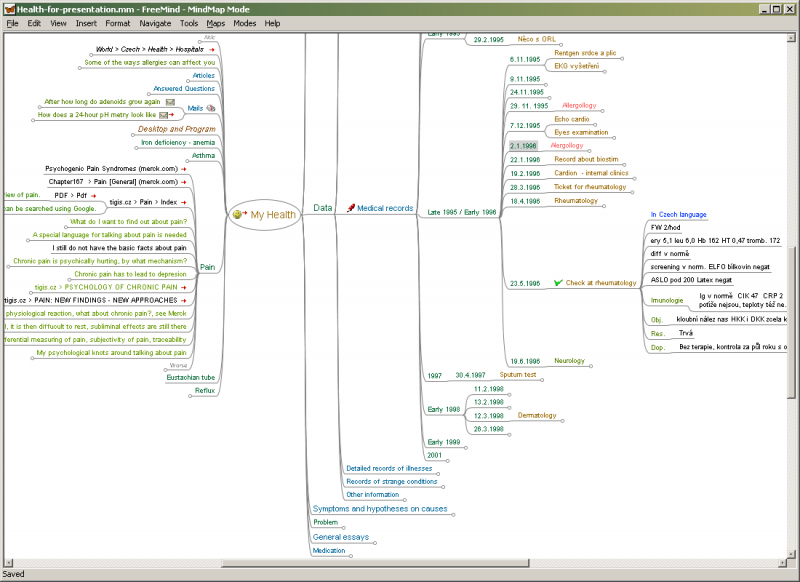 XMind
Profesionální software, není otevřený, je určený pro profesionální využití.
Podpora online sdílení map, kooperace na dálku.
Je možné pracovat i s jinými diagramy.
Velice dobré grafické výstupy a intuitivní práce.
Multiplatformní (Java).
Zvukové komentáře, správa revizí atp.
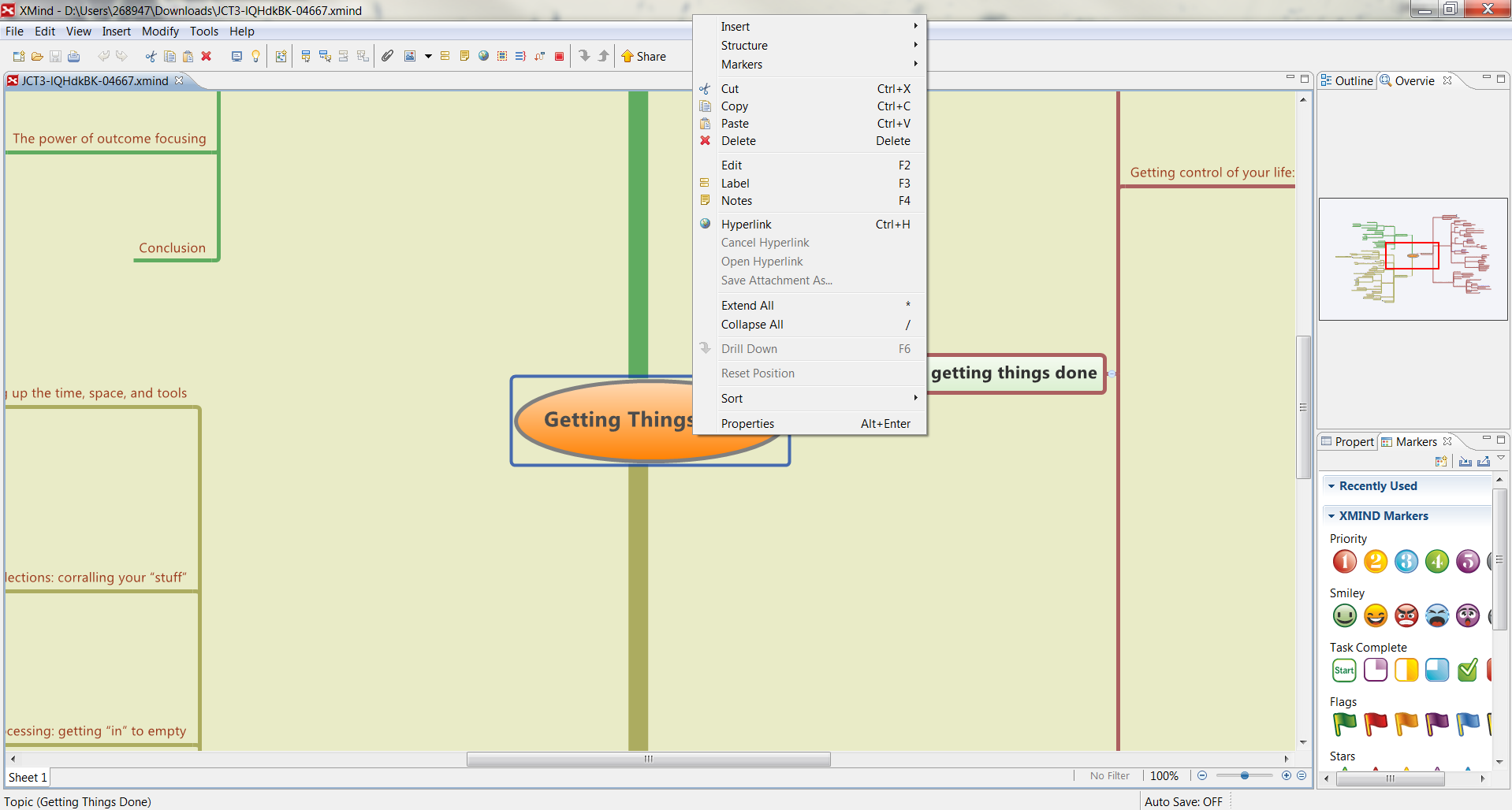 VYM
Složitější ovládání
Propracované klávesové zkratky.
Velké množství funkcí
Dávkové zpracování
Podpora diáře, time managemet
…
Velice slušný export mapy.
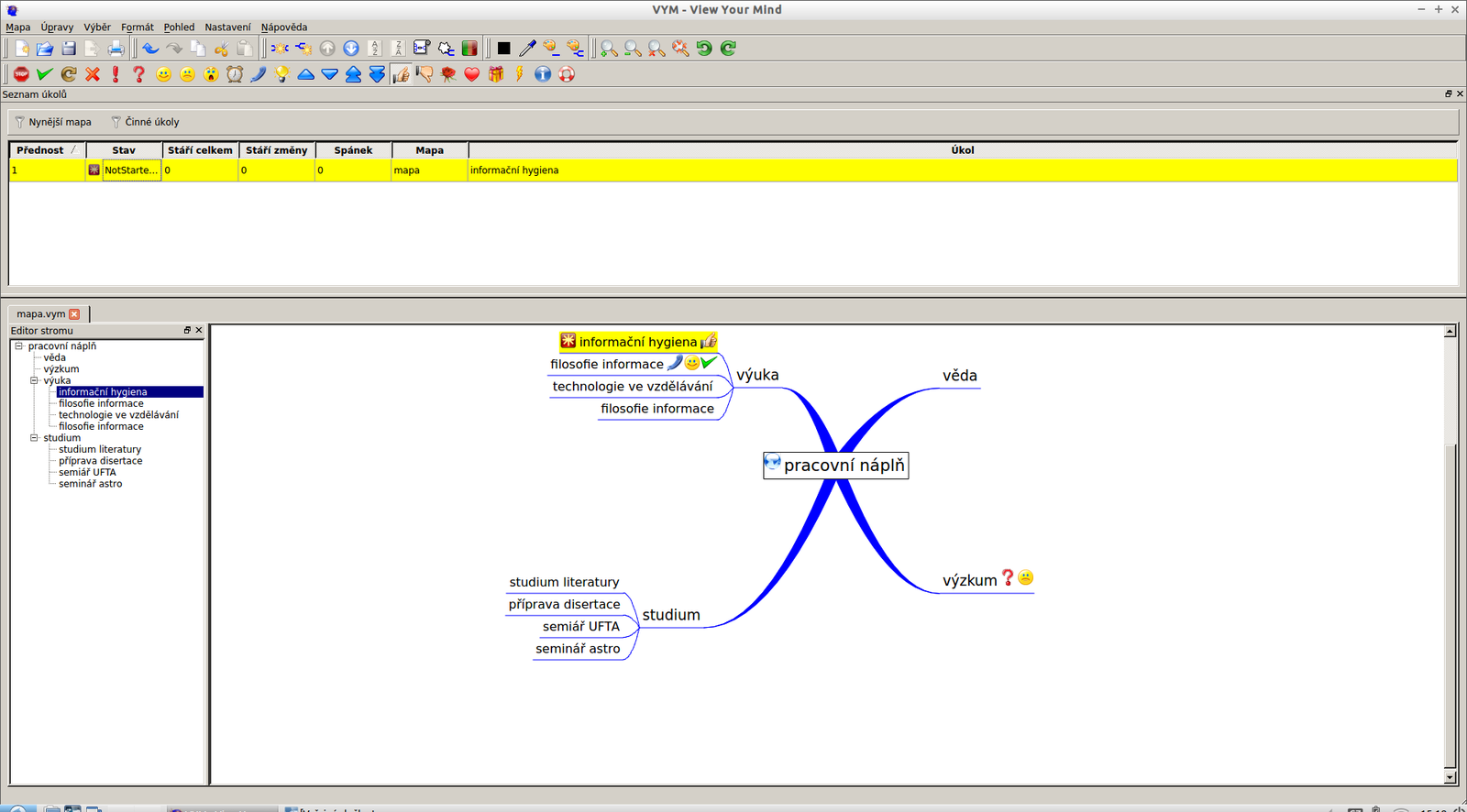 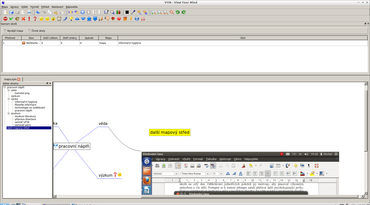 Další
Kdissert
Labyrinth Maps
FreePlane
SciPlore

Bubbl.us
Wikimindmap
Prezi
Coogl.it
Online aplikace
Propojení s Google účtem a diskem
Mapy vypadají „organicky“
Podpora Markdown
Podpora pokročilého formátování
Možnost exportu do PDF
Zdarma
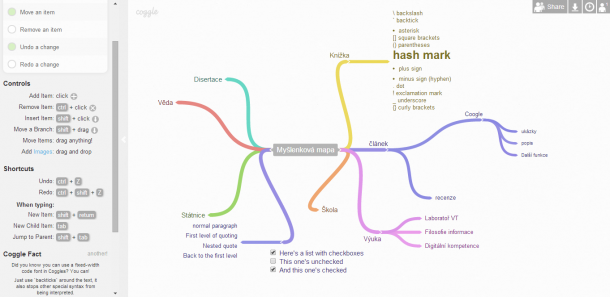 Poznámky a tvorba textu
Papír
Velká svoboda analogové tvorby
Pro většinu lidí poměrně kreativní forma práce
Teoreticky výborná životnost

Ale:
Malé možnosti sdílení, editace, kopírování,…
Žádná multimedialita
Omezená možnost spolupráce
A reálně poměrně nevelká životnost
Softwarové nástroje
Obecně zajišťují práci s poznámkami na tabletu, telefonu či počítači, ať již to znamená cokoli.
Uživatel by měl dopředu definovat své potřeby, nebo si vyzkoušet různé nástroje a zjistit, co mu vyhovuje.
V dnešní době většinou vyžadujeme práci s cloudovými uložišti – chceme se k datům dostat odkudkoli a kdykoli, kde je internet. A někdy i bez něj.
Různé nástroje nabízejí zcela odlišné koncepty práce.
Nejširší pojetí: Kancelářský balík
Potřebujeme mít poznámky opravdu řešené robustně.
Př.: Chceme vést klasifikační deník s tím, že chceme dát různým známkám různou hodnotu (vážený průměr výsledné známky) apod.
Př.: Chceme z dat generovat grafy v reálném čase.
Př.: Chceme poznámky tvořit formou klasické presentace.

Ideální řešení je využít některý z dostupných online kancelářských balíků.
Google Apps
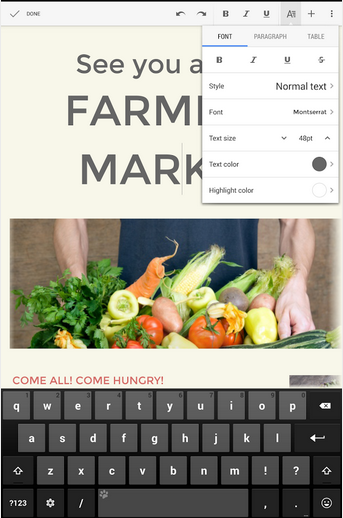 MS Office
MS Office nabízí nově bezplatně verzi 365 pro tablety s iOS nebo Androidem zdarma.
Hodně podobné stolní verzi, velké množství funkcí, známé ovládání.
Synchronizace dat přes OneDrive nebo Dropbox (pozor – nikoli business účet).
Pro klasické poznámky je určený OneNote, který je v základní verzi zcela zdarma (a bude o něm ještě řeč).
MS Office
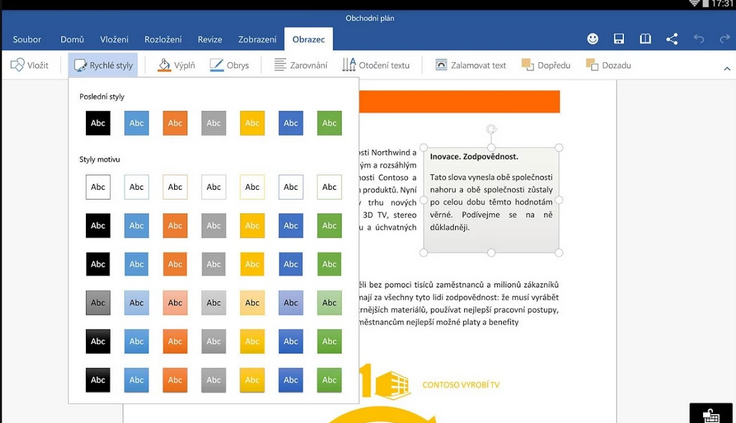 Další nástroje
iOS má svůj iWork
KingSoftOffice pro Android
OpenOffice.org či LibreOffice pro Windows
Zoho je online
…
Speciality na tvorbu textu
Gingkoapp – nástroj pro nelineární práci s textem
Dillinger.io a Stackedit.io – online editory markdownu
CalmlyWriter – minimalistický editor textu
FocusWriter – minimalistický editor textu (instalovaný)
Writeordie2 – pro psaná na výkon

Milatane – tvorba podkladové tematické nástěnky (ala Scapple)
Coggleit – tvorba myšlenkových map + spolupráce + markdown
Top nástroje na práci s poznámkami
Specializované programy na robustní práci s poznámkami.
Většinou kombinují online klienta a aplikace.
V základním provedení jsou zdarma.
Zřejmě ideální náhrada diáře

Příkady:
OneNote
Evernote a spol.
Google Keep
OneNote
Aplikace od Microsoftu
V každém prostředí se chová trochu jinak (v cloudu se nedá psát či kreslit prstem).
U poznámek je možné sledovat historii verzí
Snadné sdílení poznámek či celých bloků
Podpora vkládání obrázků, odkazů a tabulek
Na každou stránku se pak skládají samostatné panely s dalším obsahem (jako postity)
OneNote
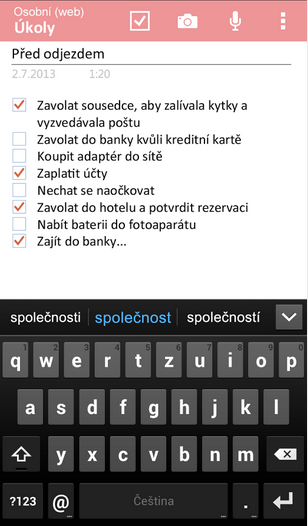 Evernote
Nejde o jedinou aplikaci, ale o celý soubor
Podporuje tagy
Možnost kreslit ručně poznámky, diktovat je, přidávat přílohy a nebo možnost obyčejně psát
Dobrá podpora vyhledávání (u placené verze ještě o něco lepší)
V základní verzi jen možnost sdílení, nikoli spolupráce v reálném čase
Příjemné ovládání
Pro desktopové Windows existují hned tři paralelní verze
Evernote
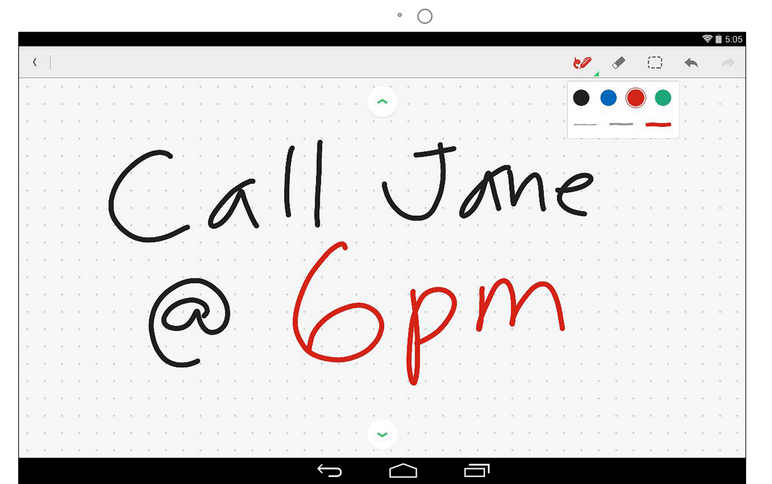 Skitch a Food
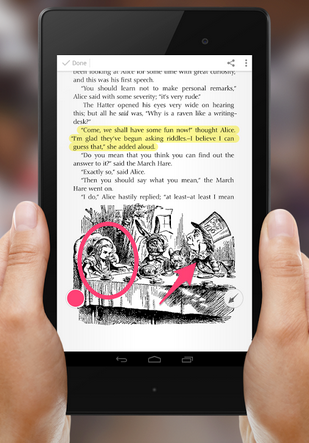 Google Keep
Velice jednoduchá služba, která funguje jako nástěnka
Jednotlivé lístečky odpovídají poznámkám
Poznámky mohou být buď psané nebo obrázkové (focené)
Podpora připomínání, sdílení atp.
Velice rychlé a dobré vyhledávání
Aplikace iOS a Android, pro Windows doplněk do Chrome nebo online aplikace.
Google Keep
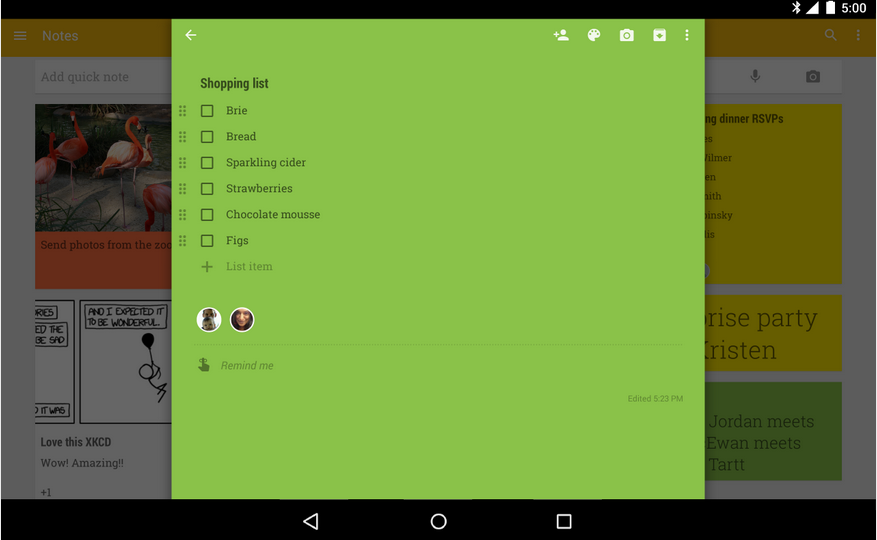 Děkuji za pozornost